Analysis Mat: UV, IRVibrational Spectroscopy
Patricia TARGON CAMPANA
Lesson 04
Analysing a IR spectrum
What we are looking for?
An infrared spectrometer determines the positions and relative magnitudes of all absorptions in the infrared region and records them graphically      	 peaks 

In addition to the characteristic position of an absorption peak, the shape and intensity of this peak are also characteristic of the absorption.
3/1/20XX
SAMPLE FOOTER TEXT
2
From where do we start?
Focus your first efforts on:
Determine the presence (or absence) of some major functional groups
Do not attempt to make a detailed analysis of the absorptions of C—H (~3000 cm -1) almost all compounds have these absorptions
Don't worry about subtleties of the exact environment surrounding the functional groups
Absorption frequencies of functional groups

Correlation tables: provide as much information as is known about where the various functional groups absorb.
3/1/20XX
Vibrational spectroscopy
3
Absorption frequencies of functional groups
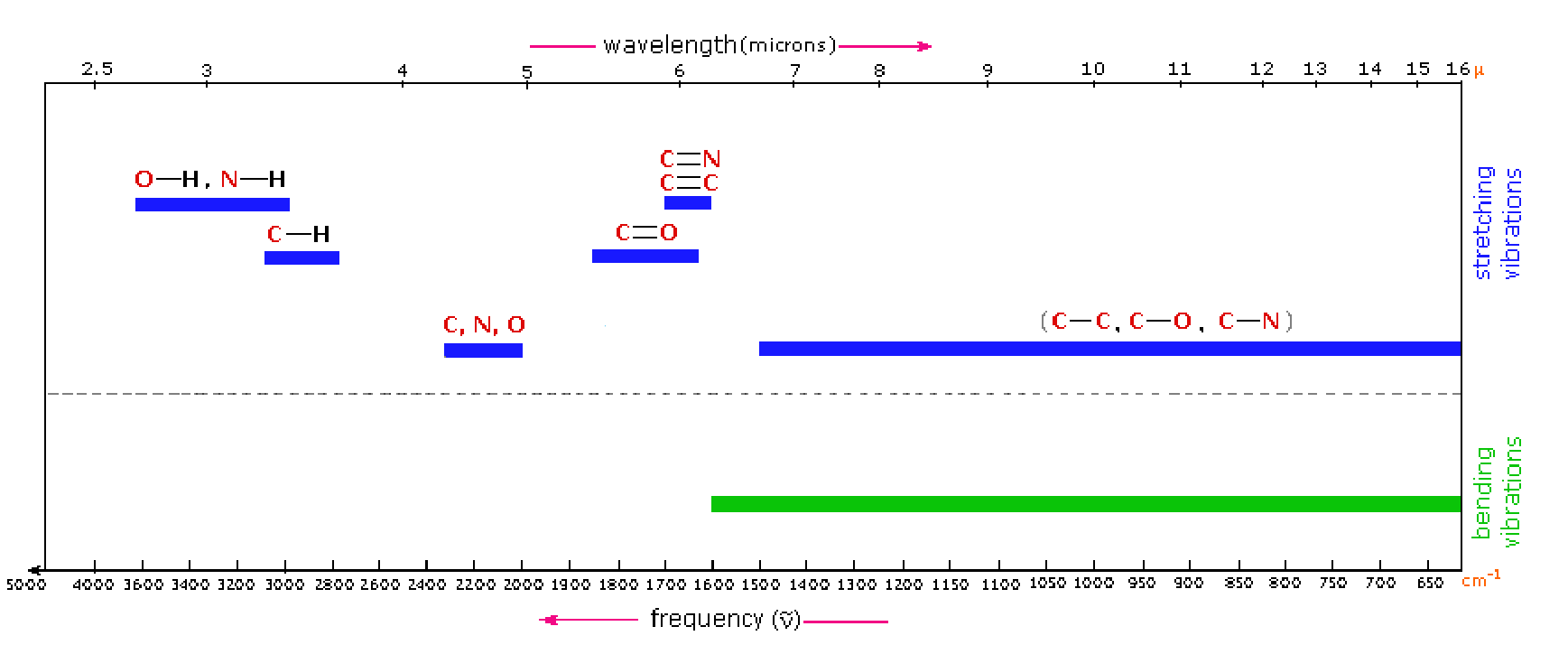 3/1/20XX
Vibrational spectroscopy
4
Alkanes
N-Alkanes: Simple spectrum, interpreted in terms of 4 vibrations:

stretch and bending of C–H and C–C bonds	C–C bending: 500 cm–1
	stretch: 1200–800 cm–1, weak bands ( not of value for interpretation, fingerprint)
	C–H stretch: from 3000 - 2840 cm–1


	CH3: 	2962 cm–1, asymmetrical stretch	          	2872 cm–1, symmetrical stretch
	CH2:	2926 cm–1, asymmetrical stretch		2853 cm–1, symmetrical stretch
bending: 1375 cm–1
3/1/20XX
SAMPLE FOOTER TEXT
5
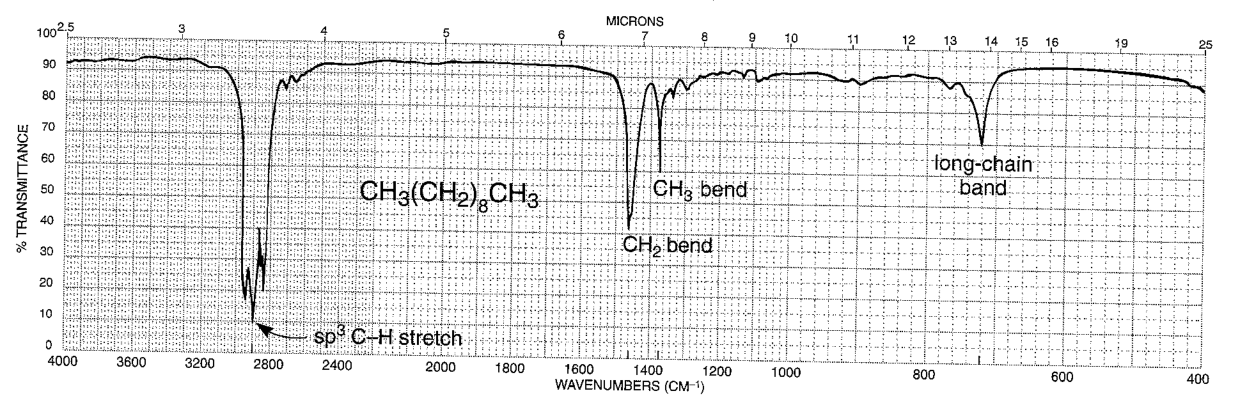 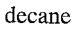 3/1/20XX
SAMPLE FOOTER TEXT
6
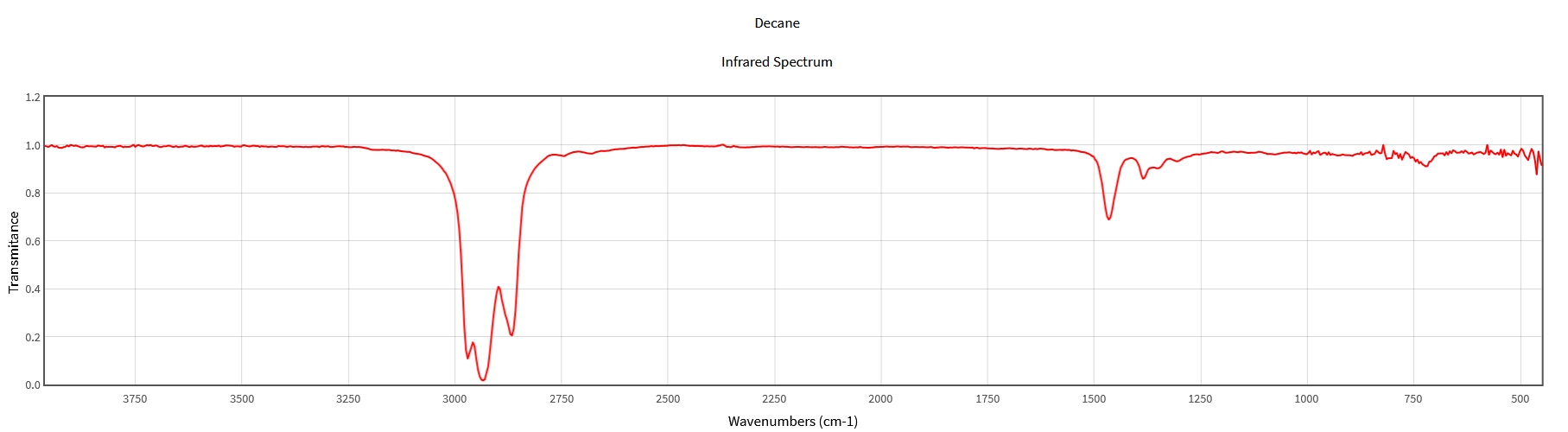 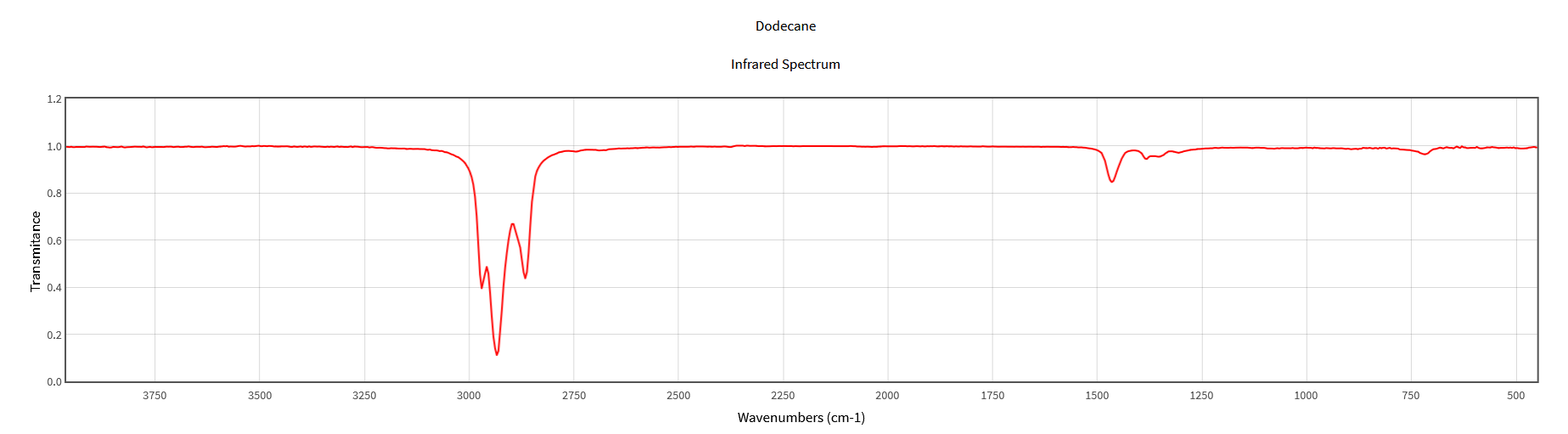 3/1/20XX
SAMPLE FOOTER TEXT
7
Alkenes
Many more peaks than alkanes
C=C–H       stretch  > 3000 cm–1 and bending (oop) ~1000 - 650 cm–1
For C=C vibrations
Cumulated alkenes
Cyclic alkenes
Linear unconjugated alkenes
Conjugated Alkenes
3/1/20XX
SAMPLE FOOTER TEXT
8
Linear unconjugated alkenes
C=C–H       stretch  > 3000 cm–1 and bending (oop) ~1000 - 650 cm–1
- C=C stretch: moderate to weak absorption at 1670-1640 cm–1
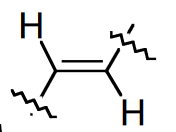 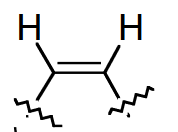 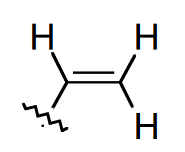 very weak
weak
moderate
3/1/20XX
SAMPLE FOOTER TEXT
9
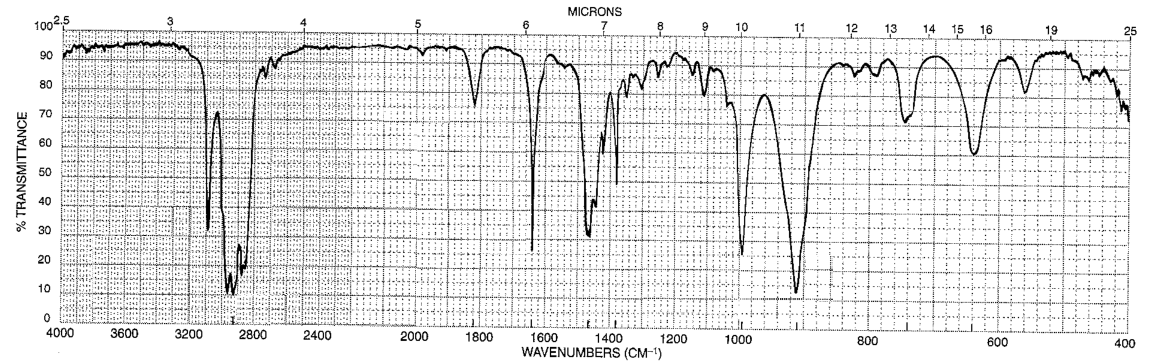 Overtone (of 910 cm-1 peak)
C=C–H stretch (sp2)
C=C stretch
C=C–H bending (oop)
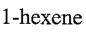 3/1/20XX
SAMPLE FOOTER TEXT
10
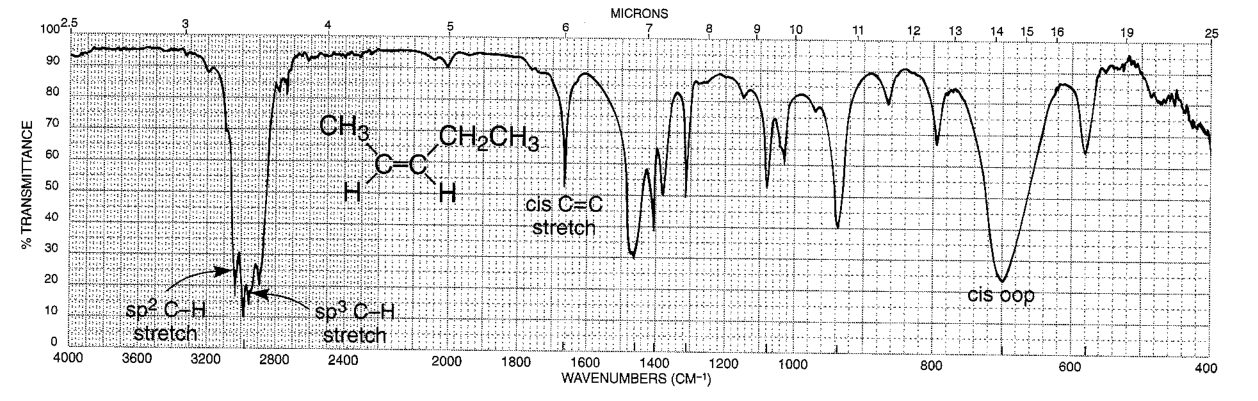 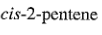 C=C stretch
C=C–H stretch (sp2)
C=C–H bending (oop, cis)
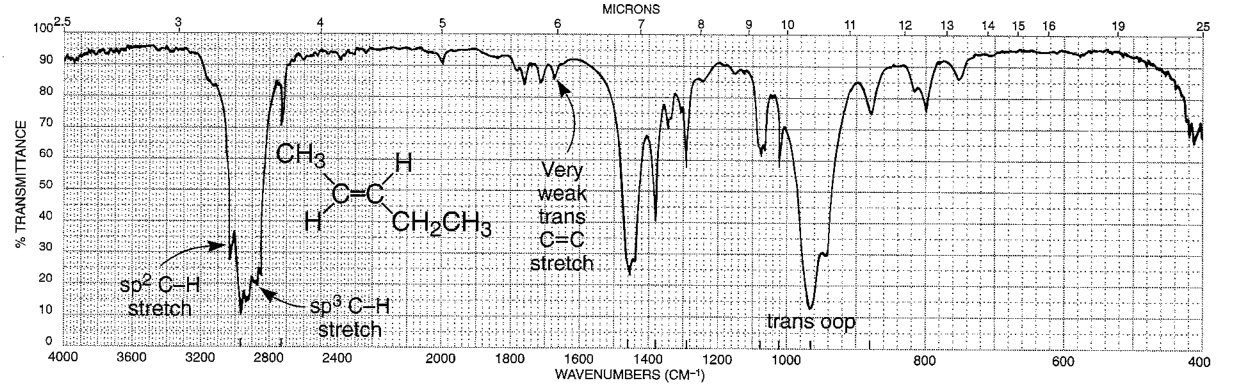 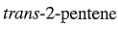 very weak C=C stretch
C=C–H stretch (sp2)
C=C–H bending (oop, trans)
3/1/20XX
SAMPLE FOOTER TEXT
11
Cyclic alkenes
C=C–H       stretch  > 3000 cm–1 and bending (oop) ~1000 - 650 cm–1
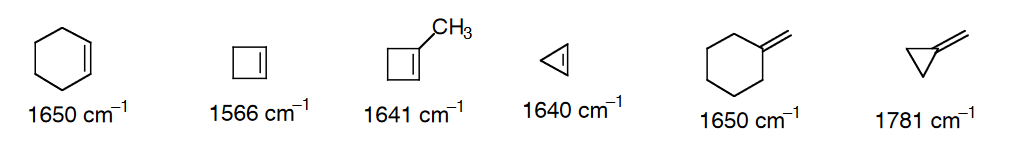 3/1/20XX
SAMPLE FOOTER TEXT
12
Cumulated alkenes
C=C–H       stretch  > 3000 cm–1 and bending (oop) ~1000 - 650 cm–1
C=C=C stretch (asymmetric): 2000–1900 cm–1
Conjugated alkenes
C=C–H       stretch  > 3000 cm–1 and bending (oop) ~1000 - 650 cm–1
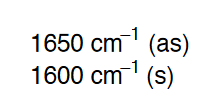 C=C stretch:	resonance decreasing K, thus decreasing frequency
3/1/20XX
SAMPLE FOOTER TEXT
13
1,3-butadiene
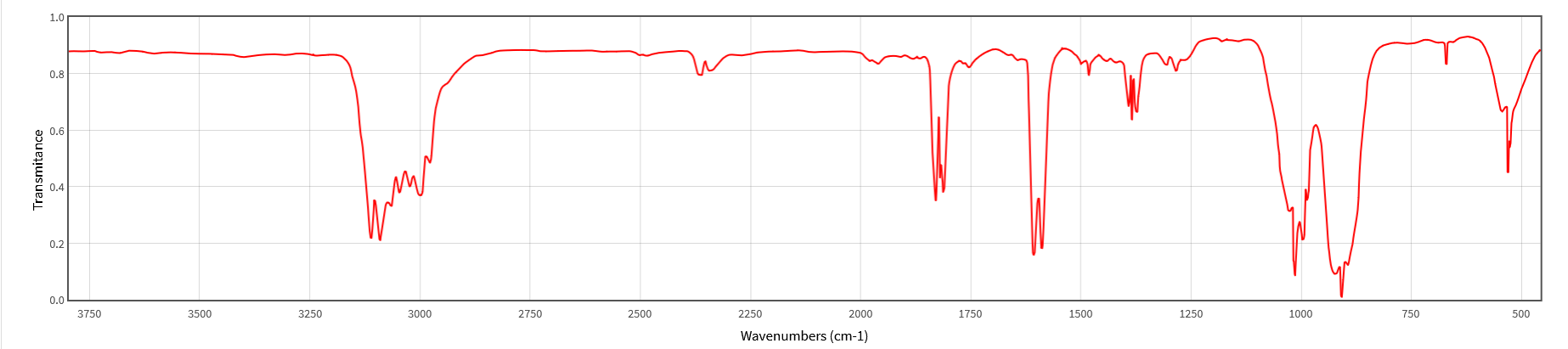 C=C–H stretch (sp2)
C=C–H bending (oop)
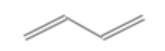 C=C stretch (asymmetrical)
< 1600 cm-1
2-Methyl-1,3-butadiene
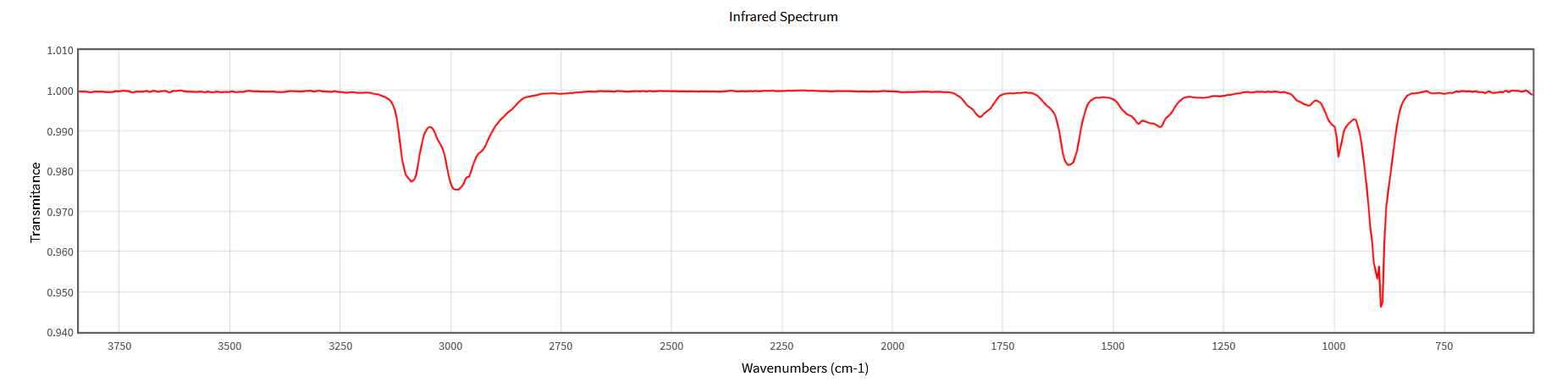 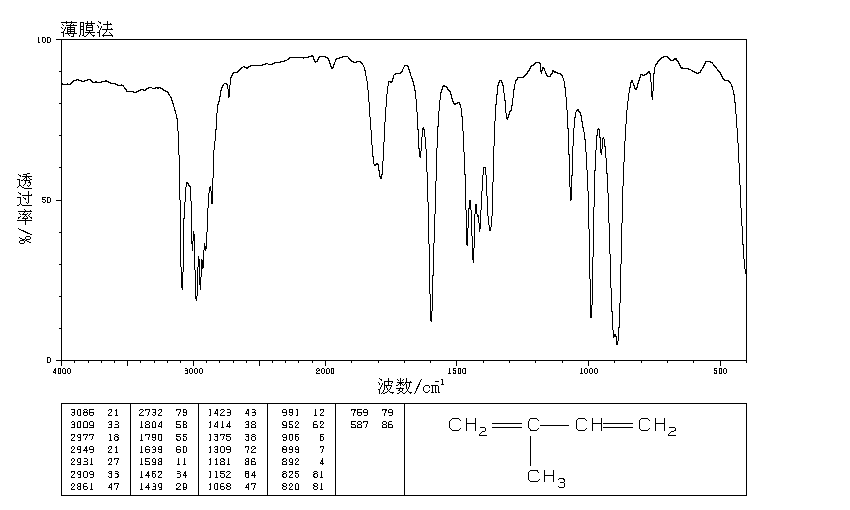 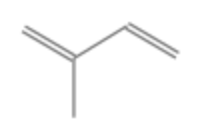 C=C–H bending (oop)
C=C stretch (symmetrical) ~1640 cm-1
C=C stretch (asymmetrical)
<1600 cm-1
C=C–H stretch (sp2)
3/1/20XX
SAMPLE FOOTER TEXT
14
Alkynes
not observed for symmetrical alkynes
very weak for ‘pseudo’ symmetric alkynes
terminal alkynes: stronger absorptions
3/1/20XX
SAMPLE FOOTER TEXT
15
Terminal Alkynes
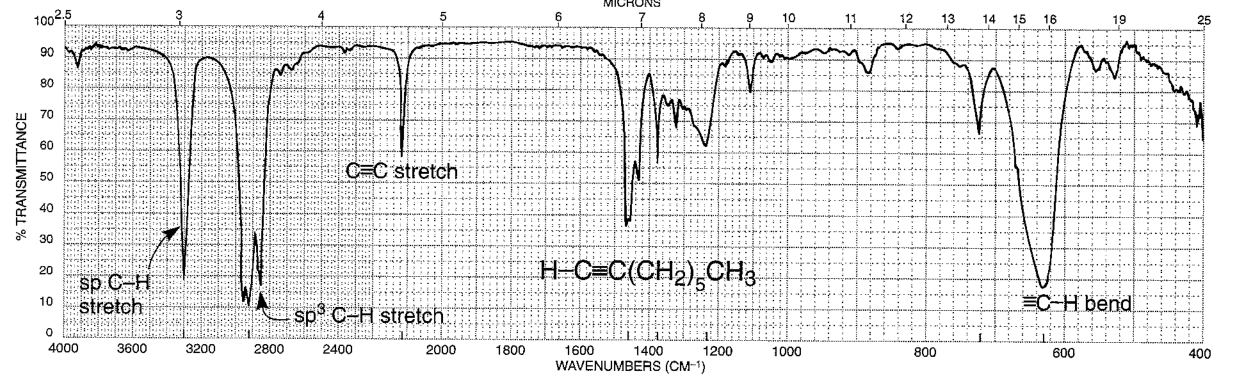 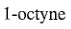 3/1/20XX
SAMPLE FOOTER TEXT
16
Remarks
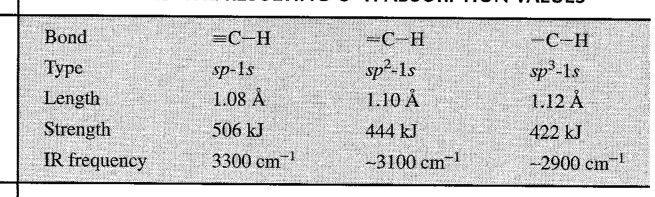 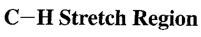 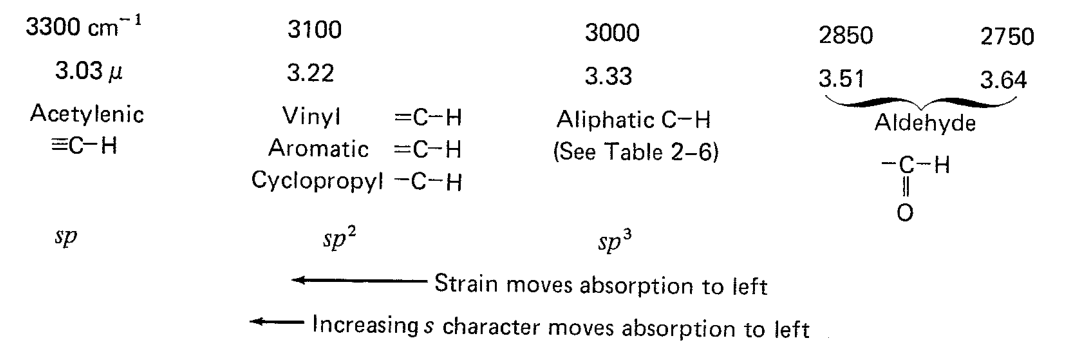 3/1/20XX
SAMPLE FOOTER TEXT
17
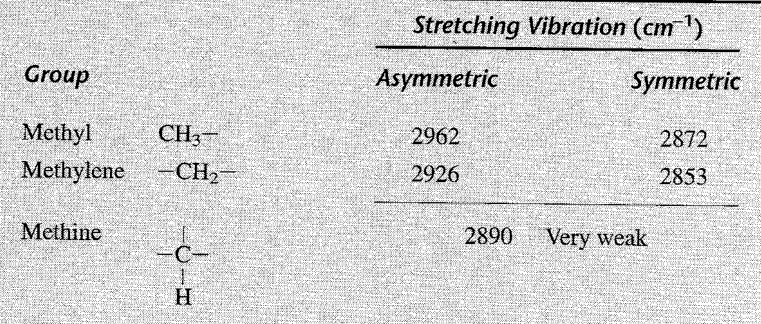 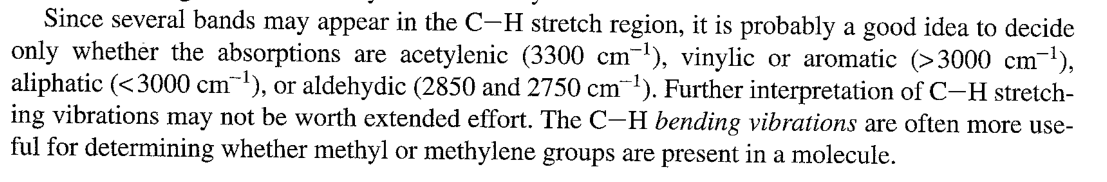 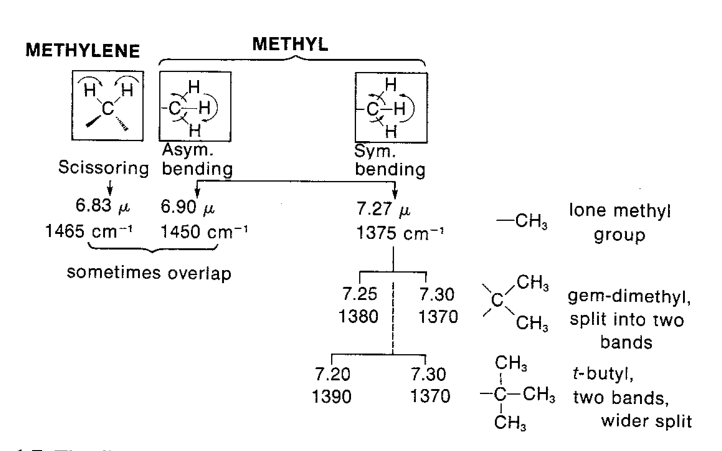 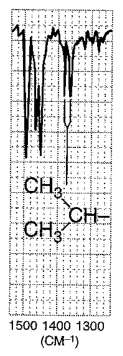 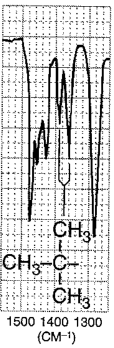 3/1/20XX
SAMPLE FOOTER TEXT
18
Aromatic rings
C=C–H       stretch  > 3000 cm–1 and bending (oop) ~900 - 650 cm–1
intense bands, strongly coupled to adjacent hydrogens on the ring
C=C stretch (in pairs): 1600-1585 cm–1 and 1500-1400 cm–1
			 oop ring bending: 600-420 cm–1
(overtone and combination, weak, 2000-1667 cm–1: used to assign ring substitution pattern)
3/1/20XX
SAMPLE FOOTER TEXT
19
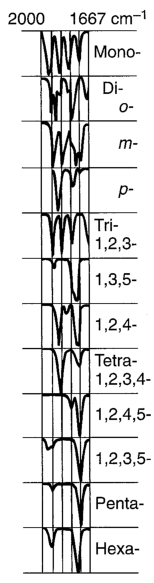 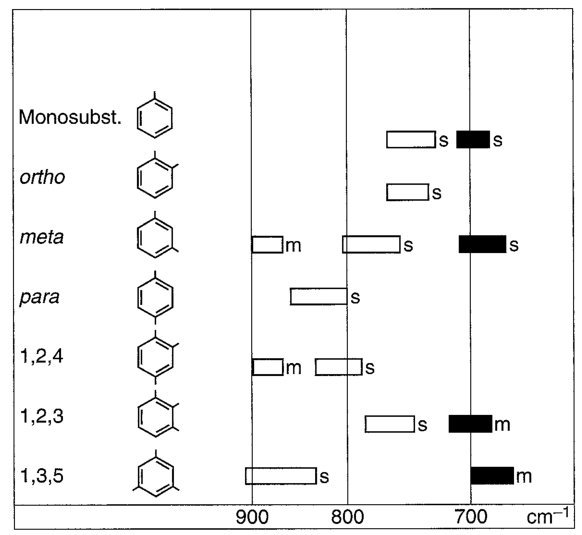 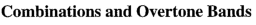 3/1/20XX
SAMPLE FOOTER TEXT
20
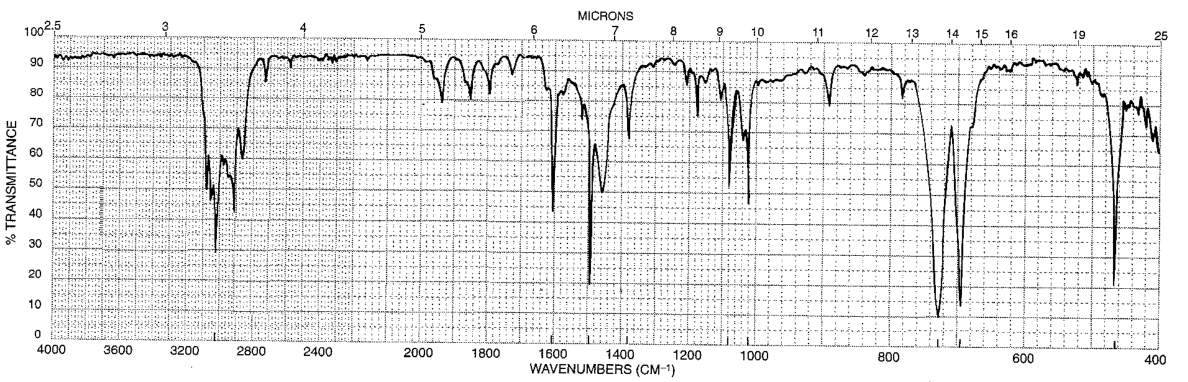 3/1/20XX
SAMPLE FOOTER TEXT
21
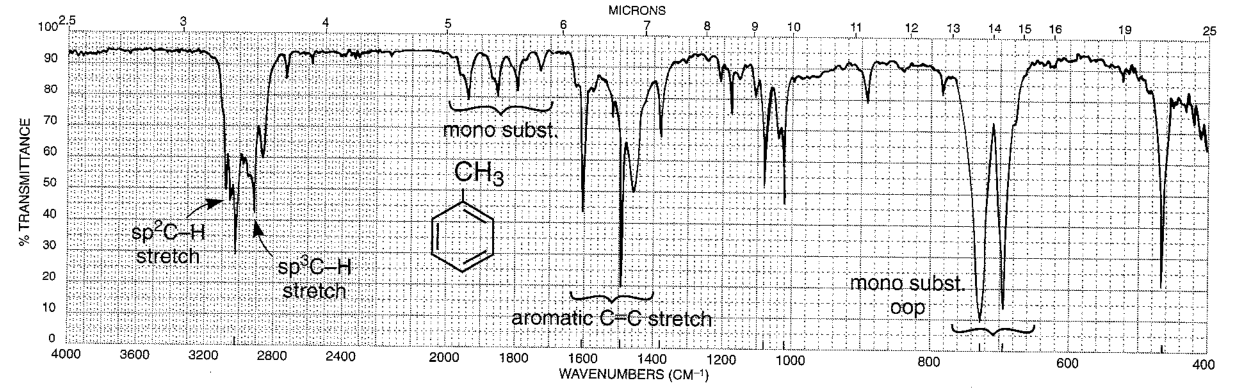 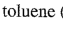 3/1/20XX
SAMPLE FOOTER TEXT
22
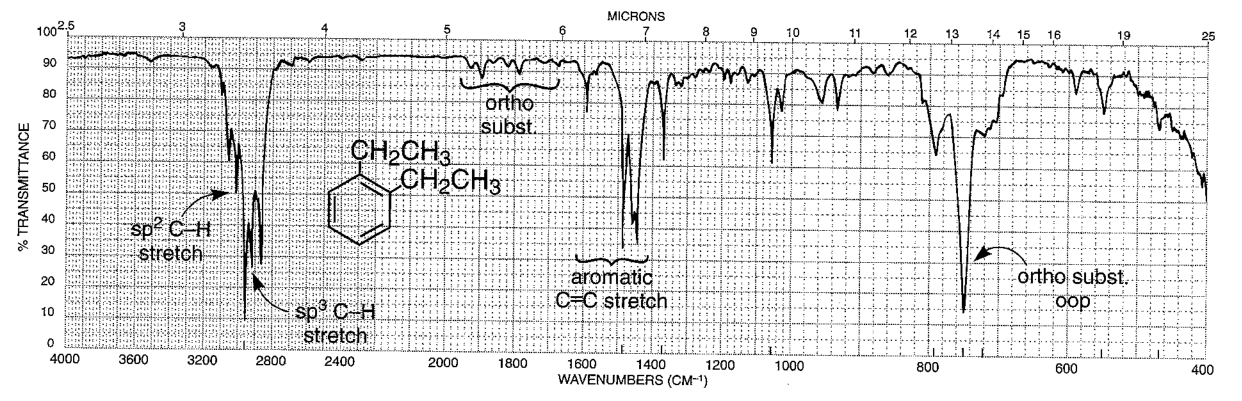 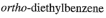 3/1/20XX
SAMPLE FOOTER TEXT
23
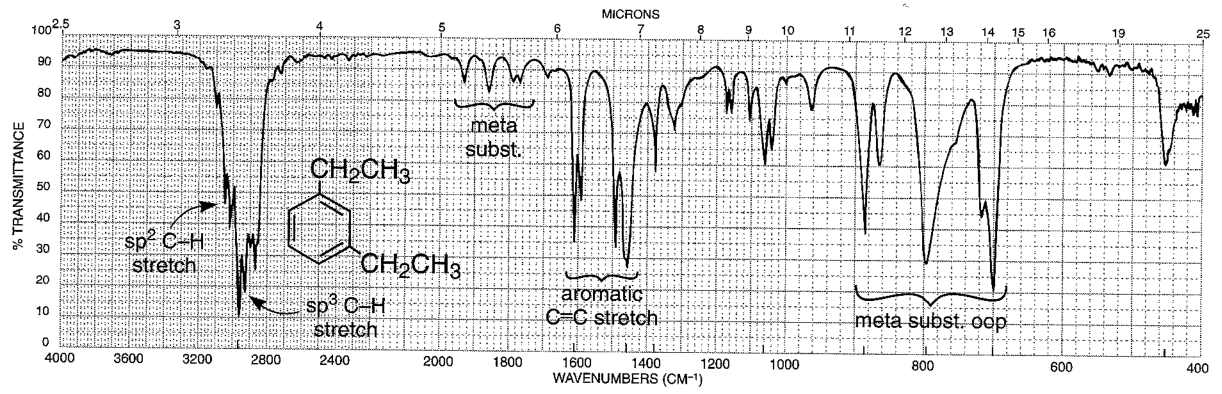 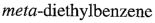 3/1/20XX
SAMPLE FOOTER TEXT
24
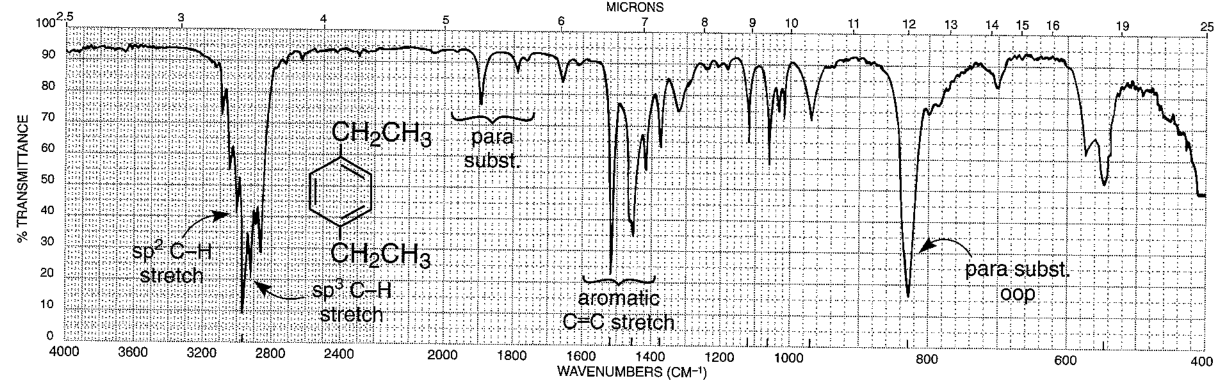 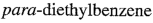 3/1/20XX
SAMPLE FOOTER TEXT
25
Alcohols and phenols
3/1/20XX
SAMPLE FOOTER TEXT
26
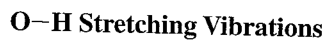 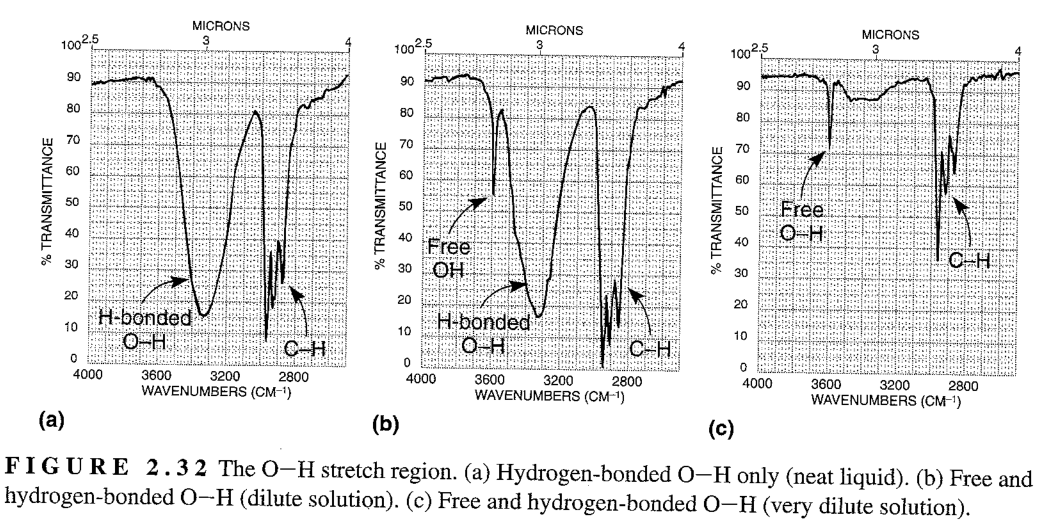 3/1/20XX
SAMPLE FOOTER TEXT
27
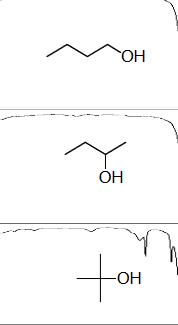 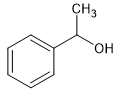 primary alcohol: 1050-1085 cm–1




secondary alcohol: 1085-1125 cm–1




tertiary alcohol: 1125-1200 cm–1
1100        1070 cm–1 		1100          1060 cm–1
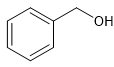 1050        1017 cm–1 		1050          1030 cm–1
3/1/20XX
SAMPLE FOOTER TEXT
28
absence of O-H stretch (3650 and 3600 cm-1) and  C=O stretch (1735 cm-1), to eliminate alcohols and esters
Ethers
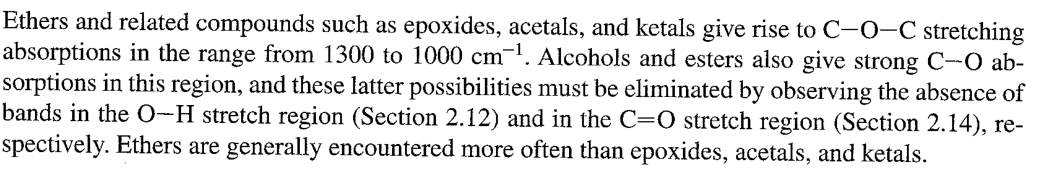 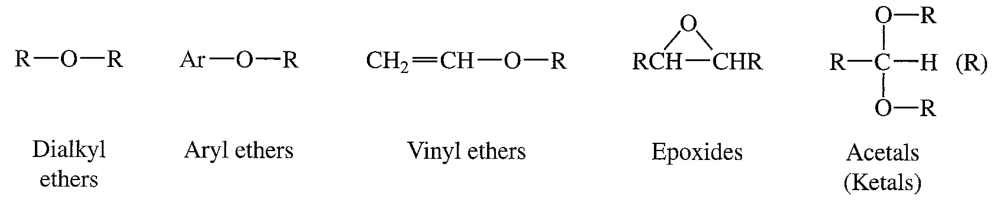 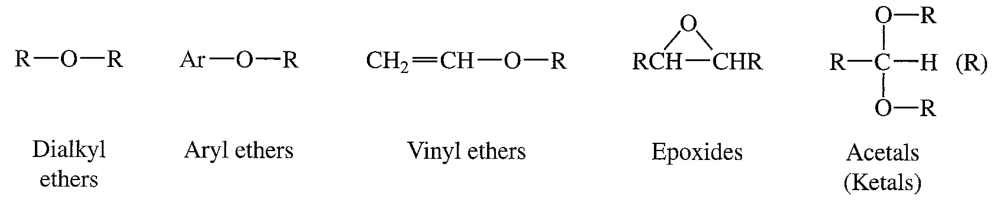 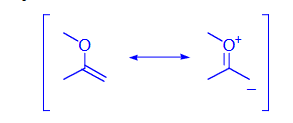 3/1/20XX
SAMPLE FOOTER TEXT
29
Carbonyls
Ketones, aldehydes, acids, esters, lactones, acid halides, anhydrides, amides and lactams: 
								in the region 1870-1540 cm–1
Position will be determined by:
Electronic and mass of neighbouring groups
Presence of conjugation
Hydrogen bondingRing strain
3/1/20XX
SAMPLE FOOTER TEXT
30
Ketones
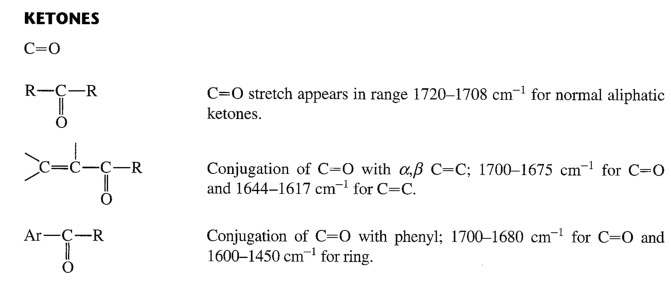 Aliphatic: 1720 – 1708 cm–1
Cyclic KetonesThe bond angle influences the absorption frequency of the C=O
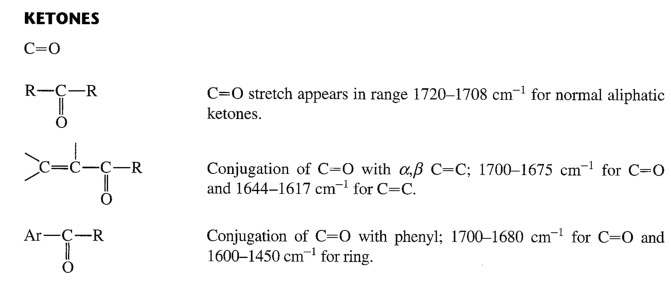 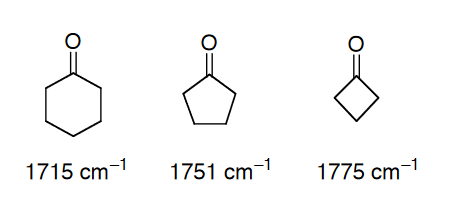 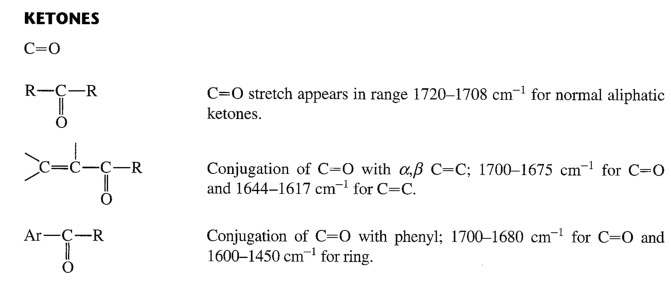 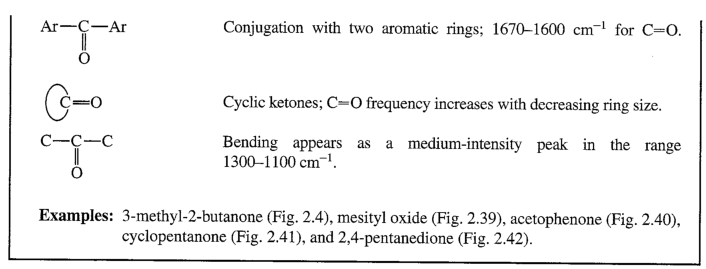 3/1/20XX
SAMPLE FOOTER TEXT
31
Aldehydes
C–H stretch : 2830–2695 cm–1 

(two bands: C–H stretch +  overtone of the C–H bend of the aldehyde)
Aliphatic aldehydes: at 1740-1720 cm–1 
Electron withdrawing groups shift to higher frequencyConjugation shifts to lower frequency:
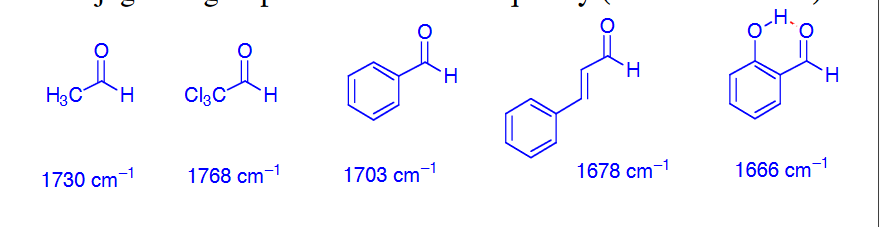 3/1/20XX
SAMPLE FOOTER TEXT
32
Carboxylic acids
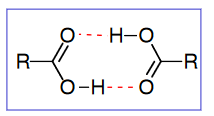 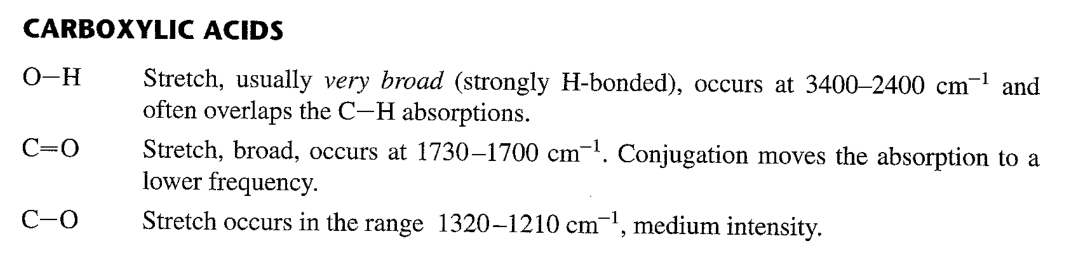 3/1/20XX
SAMPLE FOOTER TEXT
33
Esters
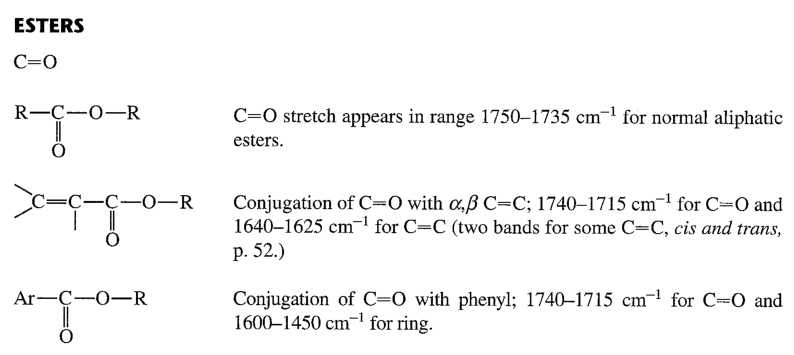 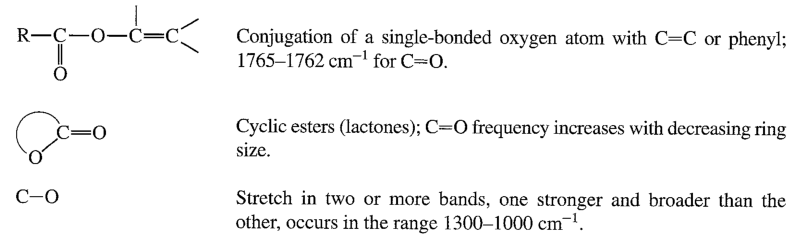 3/1/20XX
SAMPLE FOOTER TEXT
34
Amides
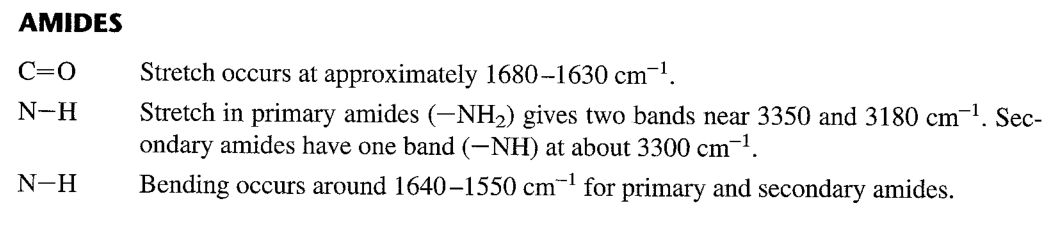 3/1/20XX
SAMPLE FOOTER TEXT
35
Acid chlorides
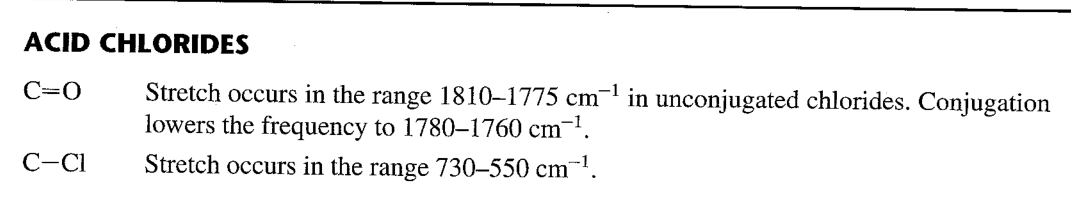 3/1/20XX
SAMPLE FOOTER TEXT
36
Anhydrides
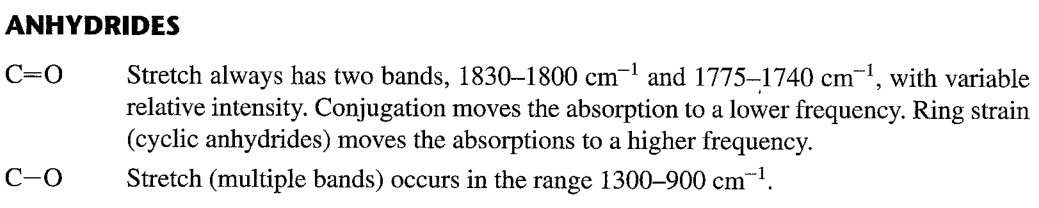 3/1/20XX
SAMPLE FOOTER TEXT
37
Amines
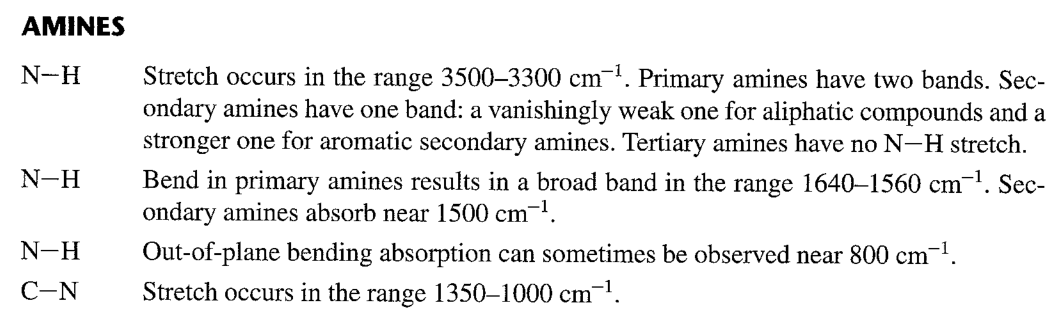 3/1/20XX
SAMPLE FOOTER TEXT
38
References
Larkin, Peter. Infrared and Raman spectroscopy: principles and spectral interpretation. Elsevier, 2017.
Pavia, Donald L., et al. Introduction to spectroscopy. Cengage learning, 2014.
Banwell, C. N. Fundamentals of Molecular Spectroscopy: By CN Banwell. New York, McGraw-Hill, 1983.
Infrared Spectral Interpretation by Brian Smith, CRC Press, 1999
Infrared Spectroscopy: Fundamentals and Applications by Barbara Atuart, John Wiley&Sons,
Ltd., 2004
Interpretation of Infrared Spectra, A Practical Approach by John Coates in Encyclopedia of
Analytical Chemistry pp. 10815-10837, John Wiley&Sons Ltd, Chichester, 2000
The National Institute of Standards and Technology (NIST), NIST Standard Reference Database 69: NIST Chemistry WebBook, https://www.nist.gov/about-nist
https://www.chemicalbook.com/SpectrumEN_78-79-5_IR1.htm
3/1/20XX
Vibrational spectroscopy
39